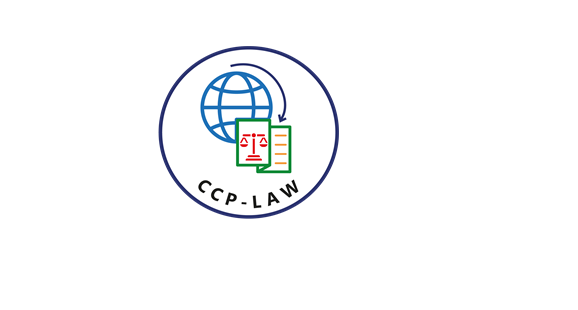 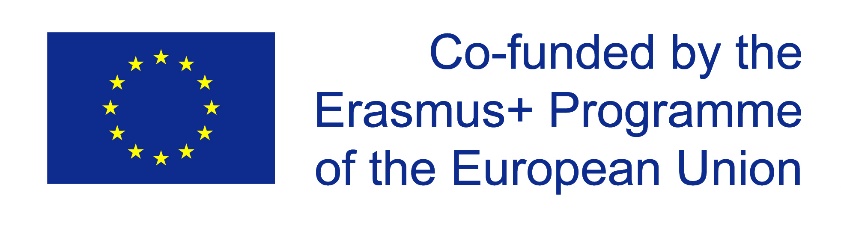 CCP-LAW
Curricula development on Climate Change Policy and Law
Subject title: Topic 12 – Conclusion and Future Direction

Instructor Name: …
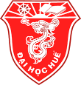 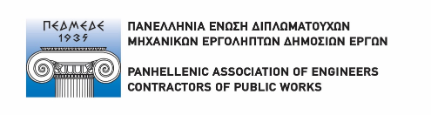 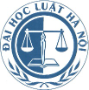 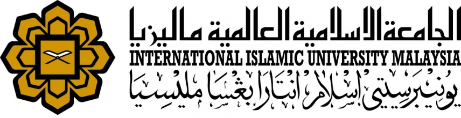 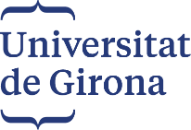 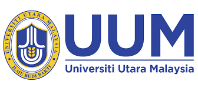 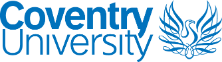 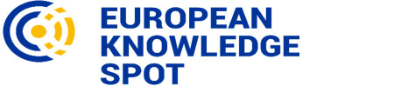 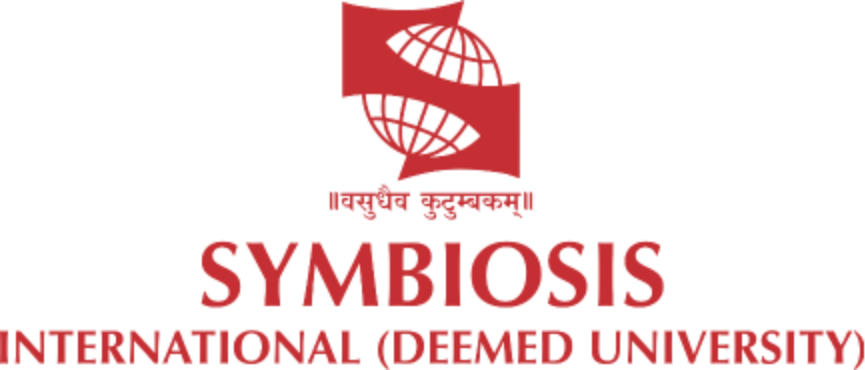 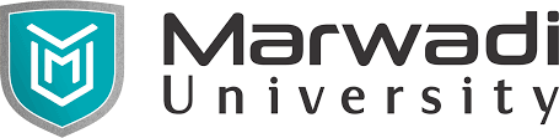 Project No of Reference: 618874-EPP-1-2020-1-VN-EPPKA2-CBHE-JP: 
The European Commission's support for the production of this publication does not constitute an endorsement of the contents, which reflects the views only of the authors, and the Commission cannot be held responsible for any use which may be made of the information contained therein.
Contents
The effectiveness of legal frameworks and policies in addressing climate. climate change and waste management challenges .
Future directions in climate change and waste management law and policy .
Student presentations on research papers .
1. The effectiveness of legal frameworks and policies in addressing climate and waste management challenges .
Factors affecting the effectiveness of legal frameworks and policy in addressing climate change and waste management challenges:
Quality of the legal system
Capacity of the competent subject
Information and communication systems
Legal perception and consciousness
Technical and material conditions
1. The effectiveness of legal frameworks and policies in addressing climate and waste management challenges .
Criteria for evaluating the effectiveness of legal frameworks and policy in addressing climate change and waste management challenges:
The degree to which the desired goal is achieved
Level of satisfaction, trust, and consensus of the people
Capacity and professional skills of relevant subjects
Compatibility and appropriateness of climate change policies and laws with reality
Contribution to growth and ability to adapt to climate change
Contribution to climate change mitigation and environmental pollution reduction
2. Environment justice and its relationship to climate change and waste management .
Fight price signal fruit belong to frame France physical country international in job prize decided the challenge awake about variable change gas Queen and management physical matter waste :
These conclude fruit obtain Okay
These term mechanism need notch dress
Original core
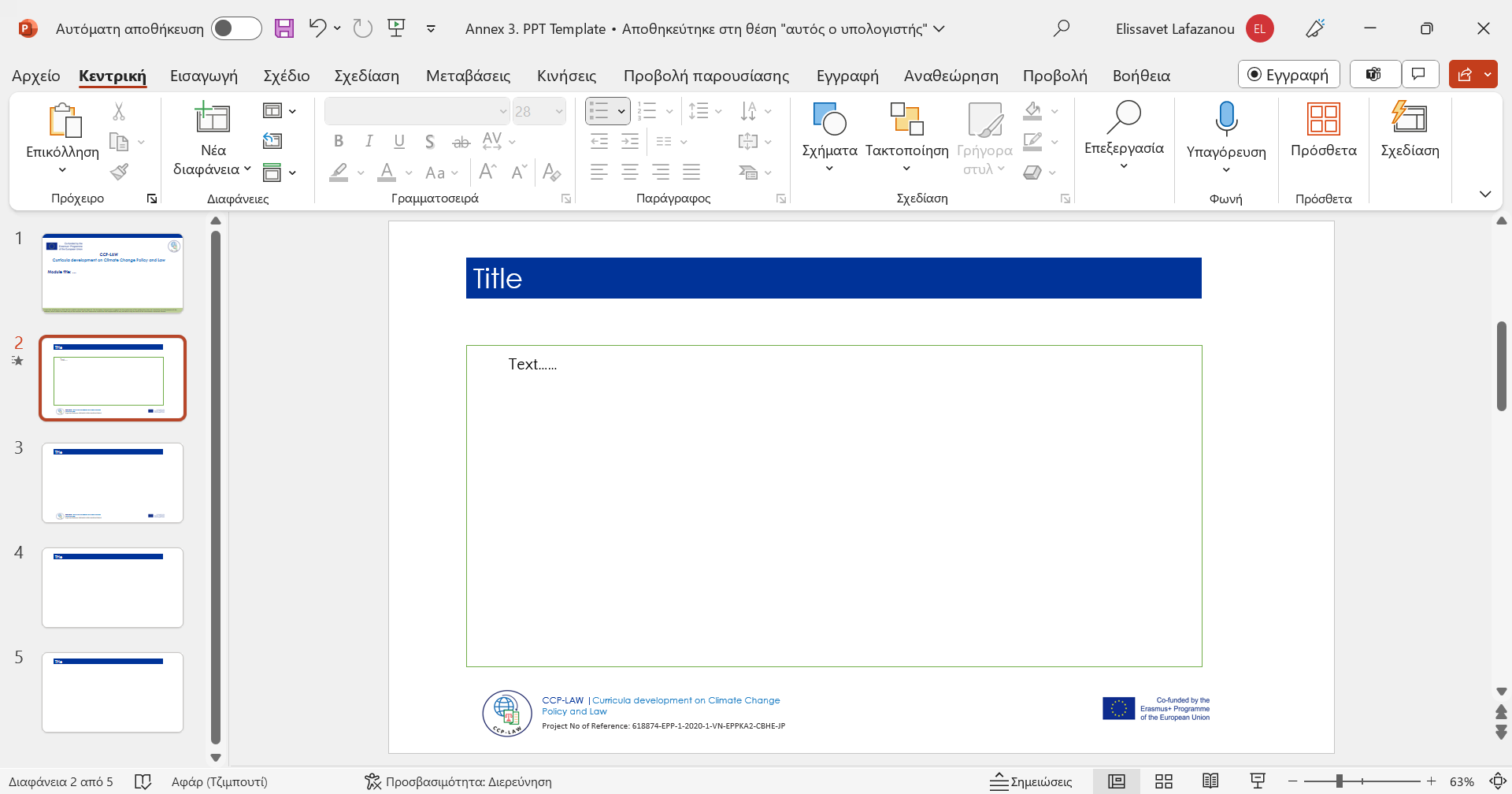 2. Environment justice and its relationship. relationship big climate. climate change and waste management .
Assess the effectiveness of the international legal framework in addressing climate change and waste management challenges:

Achievements
Limitations need to be overcome
Reasons
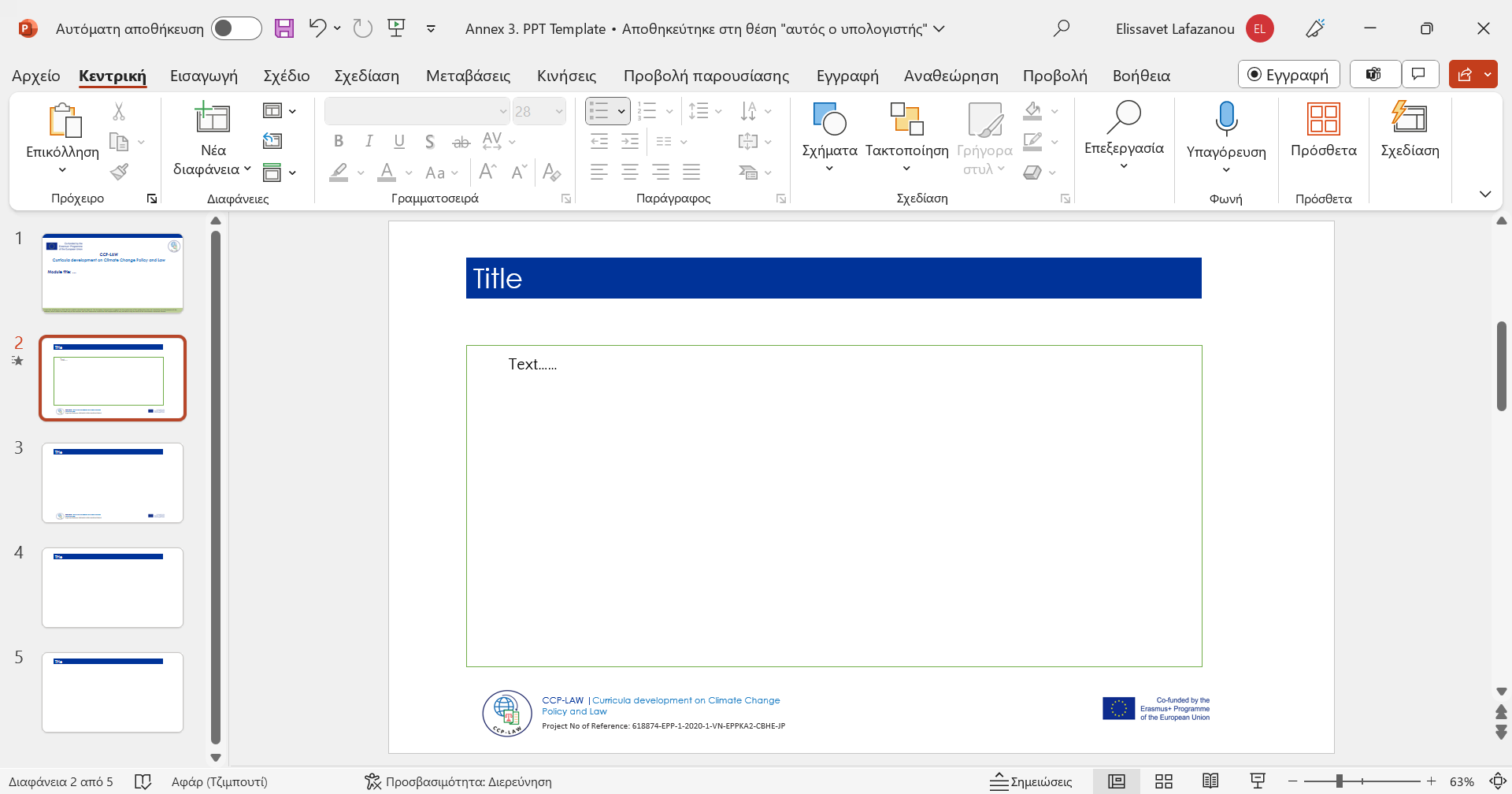 2. Future directions in climate change and waste management law and policy
Regarding management: Implement the integration of climate change content into economic and social development programs and plans

Regarding science and technology applications:  
Improve and fully implement policies to encourage research and timely application of scientific and technological achievements in responding to climate change. 
Organize and effectively carry out research and application of science to respond to climate change.  
Comprehensive research on climate change to limit the negative impacts of climate change, and at the same time open up opportunities brought by climate change such as developing environmental industries, energy-reducing manufacturing industries, new technologies and production methods in all sectors of the economy

Regarding human resources:  
Implement policies and regimes to mobilize, distribute and use appropriately and effectively human resources to respond to climate change and manage waste.  
Strengthen and diversify resources for climate change response and environmental protection. 
Promote the implementation of training policies and appropriate use of officials and experts to respond to climate change in each industry and field.
2. Future directions in climate change and waste management law and policy
Regarding Financial: 
 Implement policies to encourage, and support businesses and people to participate in activities to respond to climate change and protect the environment. 
 Strengthen management and coordination mechanisms in the use of domestic and foreign capital sources for climate change; Encourage and mobilize domestic and foreign organizations, individuals, and businesses to provide and invest financially for climate change. 
 Increase investment from the state budget and strengthen international sponsorship mobilization; Research, develop and apply financial mechanisms and institutions in accordance with international policies on climate change to effectively mobilize and promote bilateral and multilateral international capital sources for climate change. 

Regarding awareness:  
Strengthen education and communication policies to help leaders, managers, the business community and people raise awareness, attitudes and change behaviors to effectively respond to climate change and environmental protection. 
Strengthen community capacity and participation in climate change activities; develop and diversify livelihoods, using indigenous knowledge in climate change; Change behavior and lifestyle in a climate-friendly direction to reduce greenhouse gas emissions.
2. Future directions in climate change and waste management law and policy
Regarding international cooperation:  
Improve international cooperation policy.
Create favorable conditions for the country to actively, proactively and effectively participate in implementing climate change commitments 
Compare international regulations on climate change to clearly determine the requirements and obligations of member countries

Regarding public health care:  
Upgrade the public health care system to effectively respond to climate change 
Renovate, upgrade, build new infrastructure, modernize equipment, and improve the capacity of medical staffs from central to local levels, and strengthen the prevention of epidemics and new diseases caused by climate change to improve the quality of public health care.
3. Students presentations on research papers
Students present research documents on the following groups of issues:
Overview of Climate Change and Waste Law
The science of climate change and waste
Policies and regulations on climate change and waste
Carbon markets and emissions trading
Sustainable consumption and production
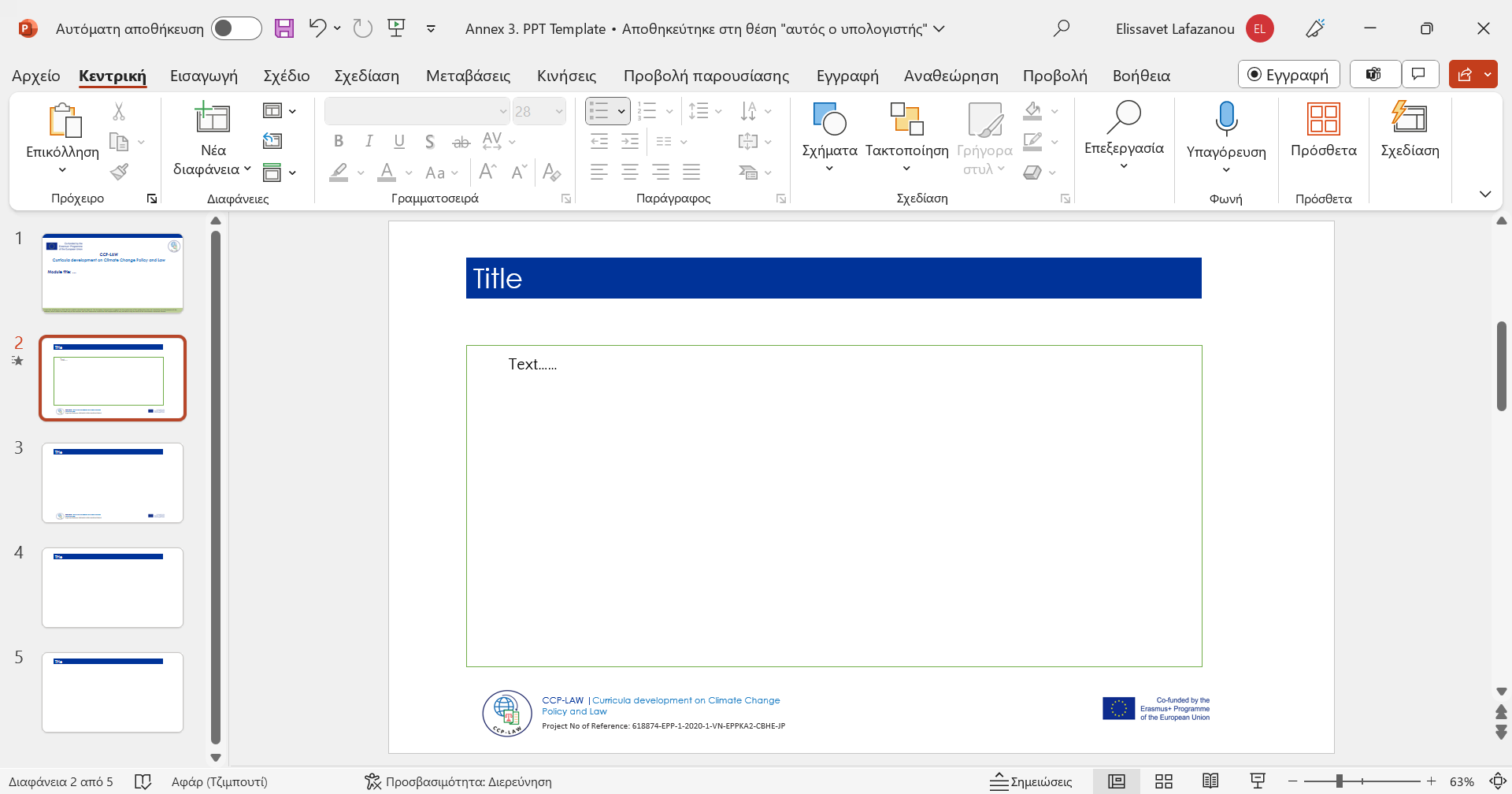 3. Students presentations on research papers
Students present research documents on the following groups of issues:
Waste reduction strategy and circular economy
Dispute resolution on climate change and environmental justice
Renewable energy and climate change
Waste-to-energy technology and policy
Green public procurement and sustainable business
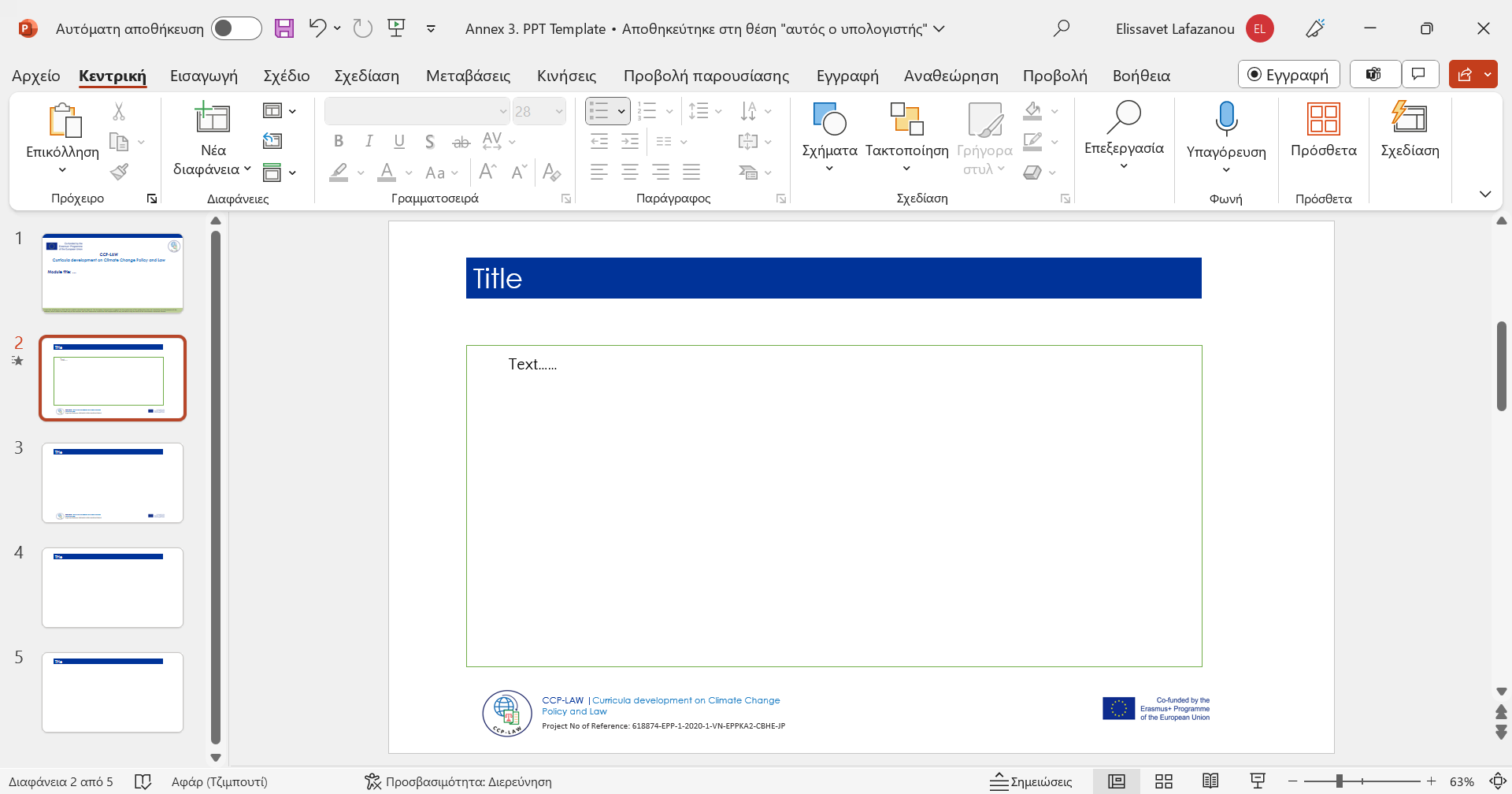